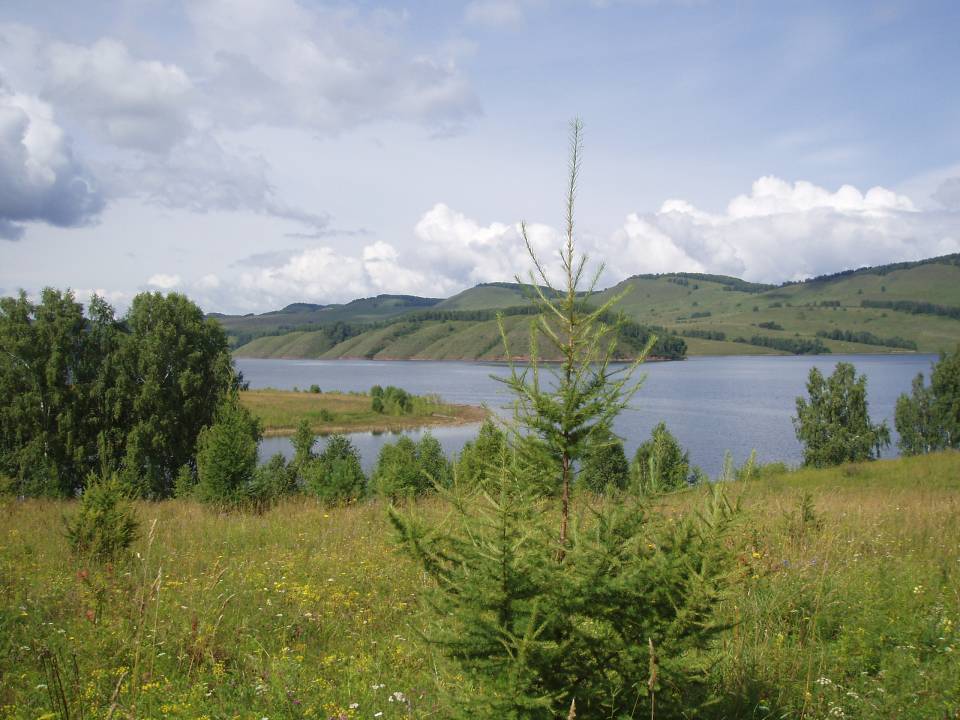 Наша Родина – 
Россия
За ясные зори, умытые росами, За русское поле с колосьями рослыми. За реки разливные в пламени синем Тебя по-славянски назвали Россия.                                          С. Комратова презентацию подготовила воспитатель Ёлшина Е.А.
Россия - это огромная страна!
 Одна из самых больших в мире.
Когда на одном конце нашей страны люди ложатся спать, на другом начинается утро. На одном конце нашей страны может идти снег, а на другом – припекать солнышко. Чтобы добраться с одного конца на другой на поезде надо ехать 7 дней – неделю, а на самолете лететь почти сутки.
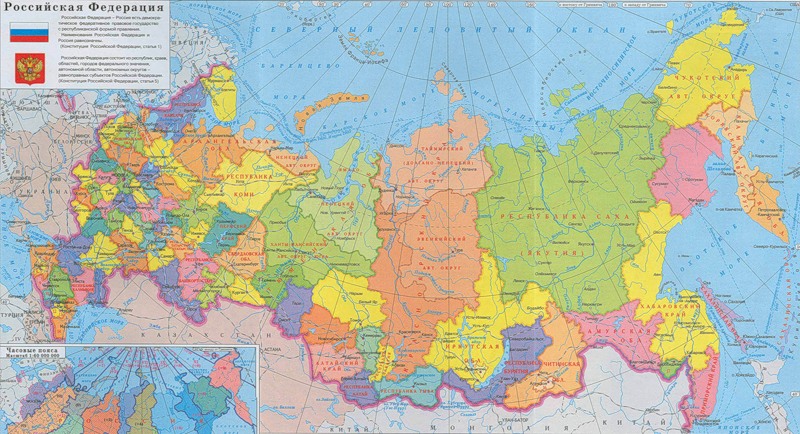 Если мы живем в России, как нас всех можно назвать одним словом?
МЫ – РОССИЯНЕ!!!
НАШ ДОМ
На карте мира не найдешь
Тот дом, в котором ты живешь,
И даже улицы родной
Мы не найдем на карте той.
Но мы всегда на ней найдем
Свою страну – наш общий дом.

(В.Степанов)
Наша Родина – Россия. 
Страна, в которой мы родились, живём. 
Родина у каждого человека одна!

 Как называется столица России?
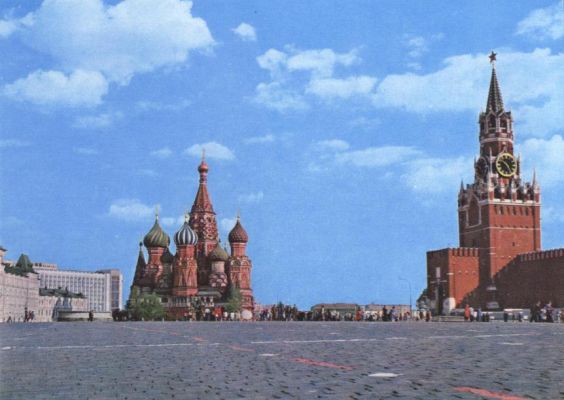 Москва – столица России
Москва – это Красная площадь,
Москва – это башни Кремля,
Москва – это сердце России,
Которое любит тебя.
Символы России
Что относится к символам России?
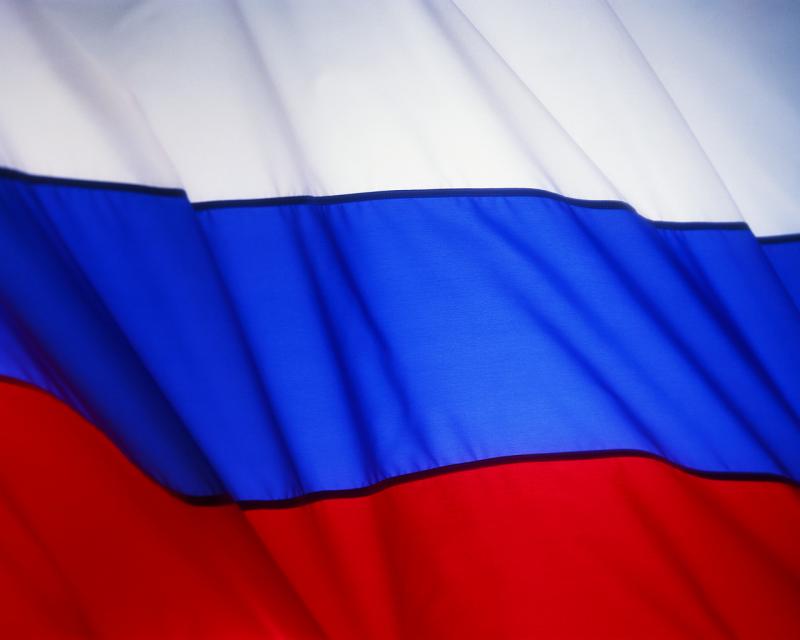 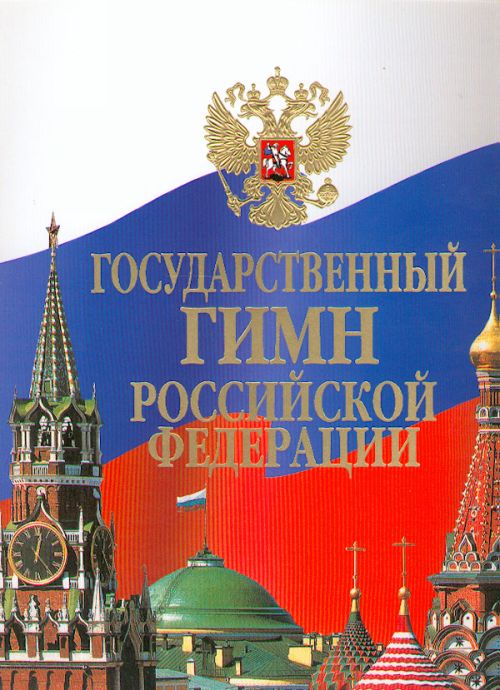 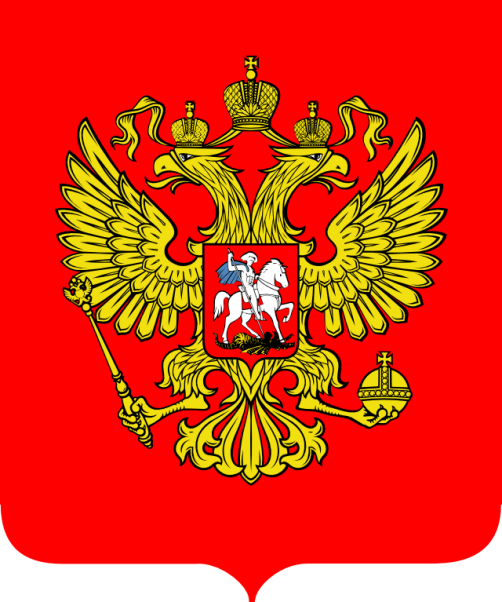 Кто является президентом Российской Федерации?
Президент России В.В.Путин
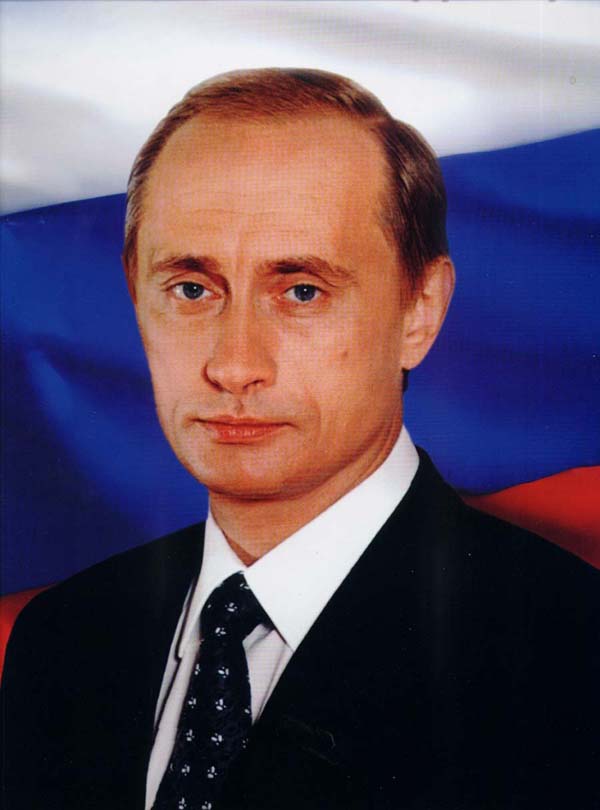 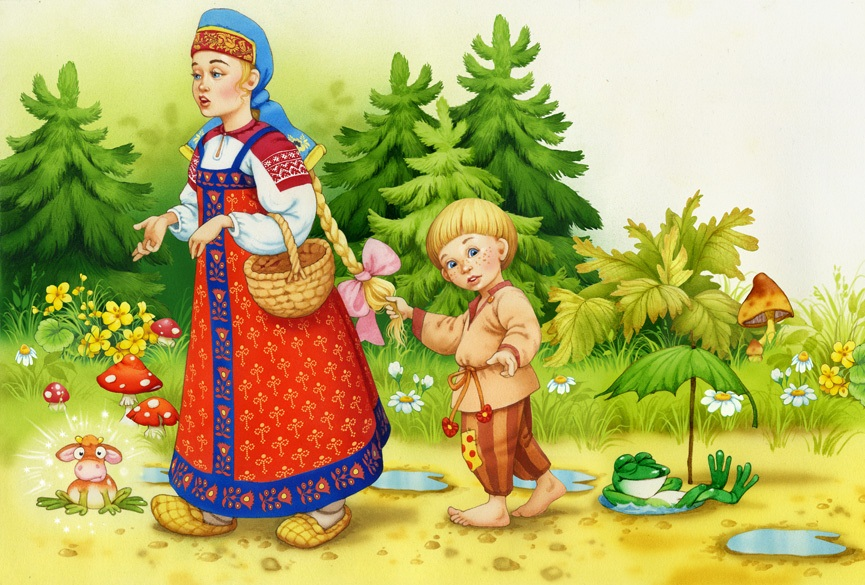 Ребята, еще у нашей Родины есть другие символы, по которым ее узнают во всем мире.
НАРОДНО-ДЕКОРАТИВНОЕ 
ТВОРЧЕСТВО
(загадки)
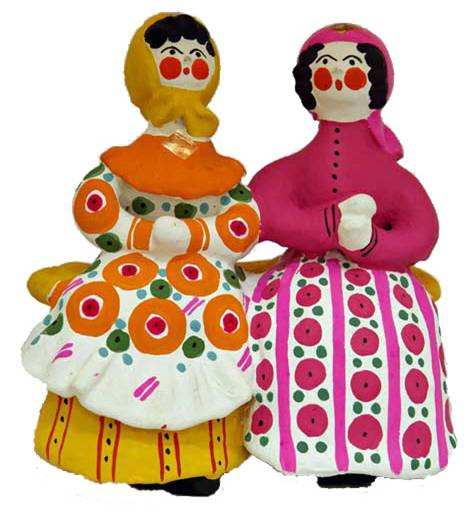 Все игрушки не простые,А волшебно расписные,Белоснежны, как березки,Кружочки, клеточки, полоски –Простой, казалось бы узор,Но отвести не в силах взор.
Дымковская игрушка
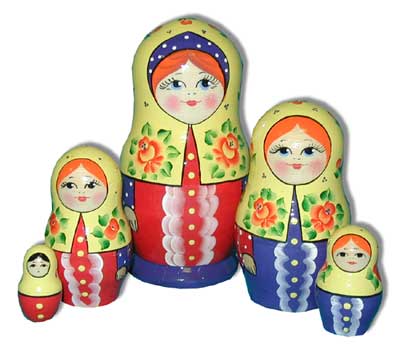 Ростом разные подружки,
Не похожи друг на дружку,
Все они сидят друг в дружке, 
В этой молодице
Прячутся сестрицы.
Каждая сестрица –	
Для меньшей – темница.
Матрёшка
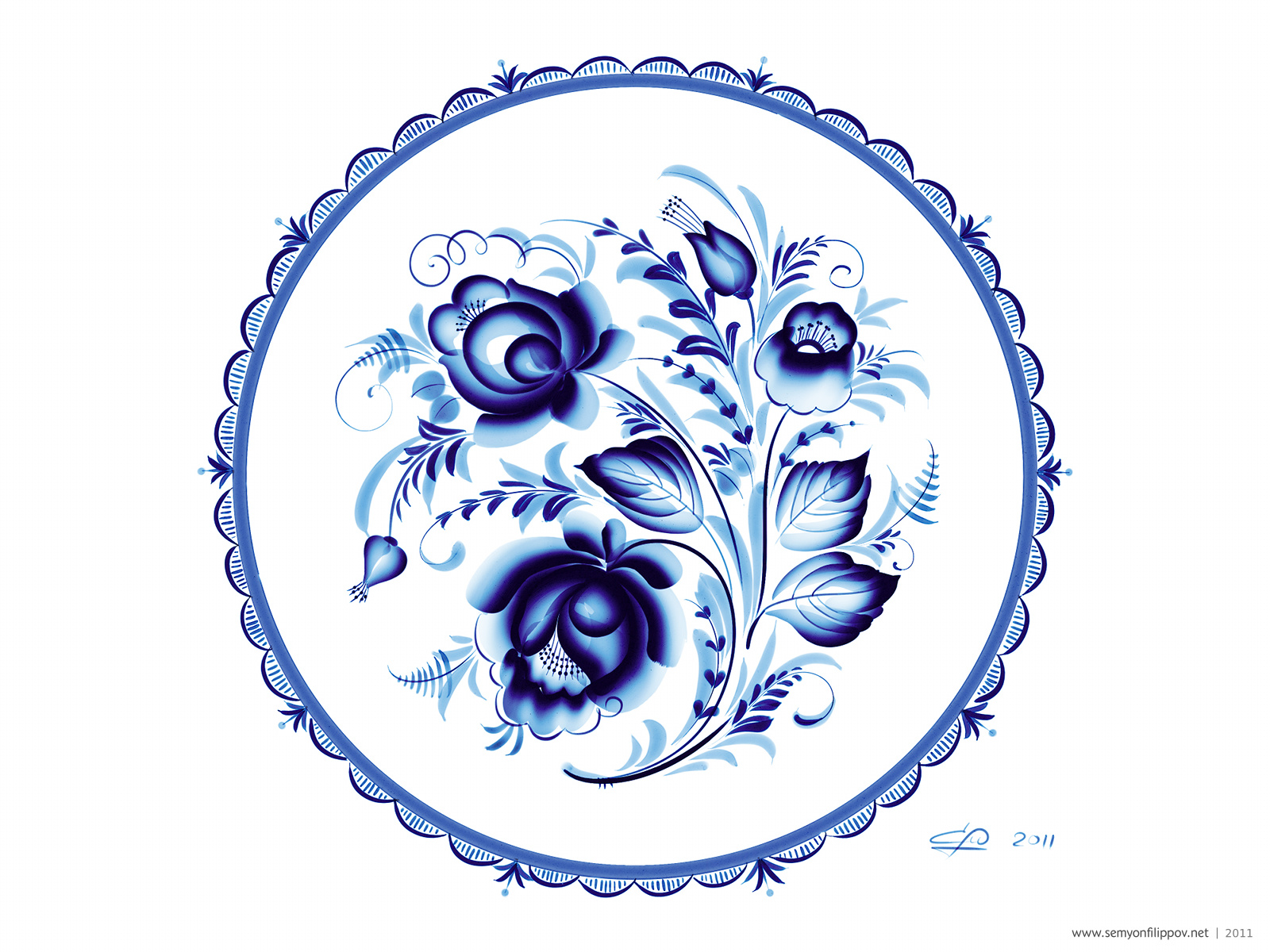 Снежно – белая посуда, расскажи-ка: ты откуда?
Видно, с севера пришла и цветами расцвела:
Голубыми, синими, нежными, красивыми.
Гжель
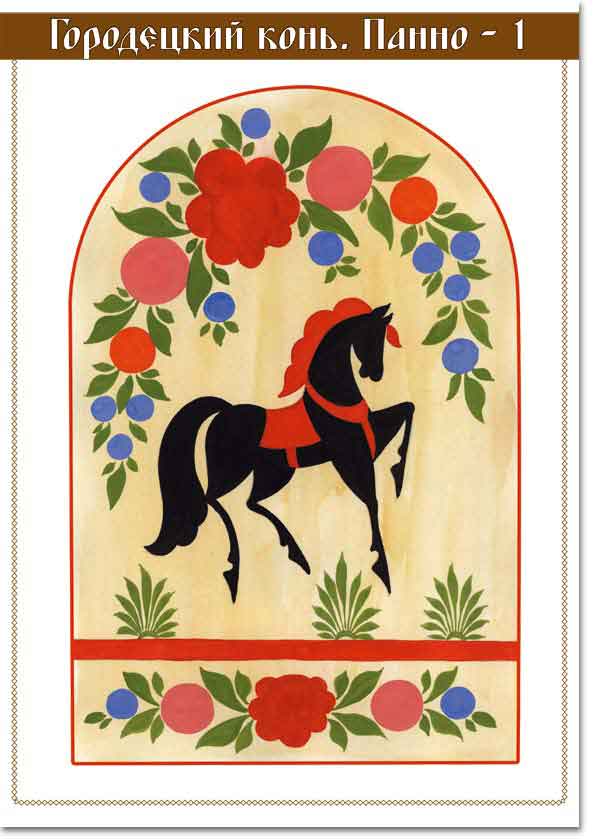 Чудо -  роспись - как ее нам не знать.
Здесь и жаркие кони, молодецкая стать.
Здесь такие букеты, что нельзя описать.
Здесь такие сюжеты, что ни в сказке сказать.
Желтый вечер, черный конь,
И купавки, как огонь,
Птицы смотрят из ларца –
Чудо-роспись ……Городца!
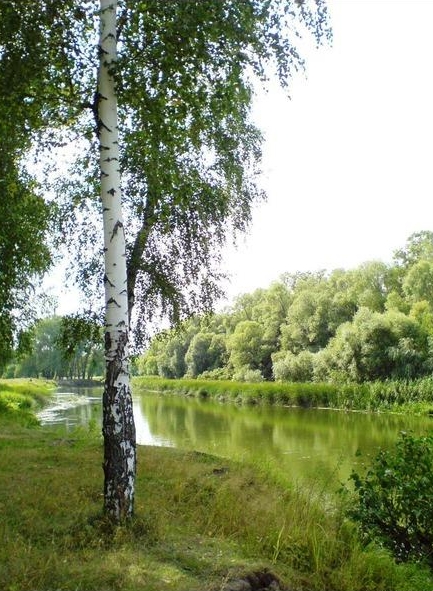 Какое дерево является символом России?
Россия – это многонациональная страна! Какие национальности в ней проживают? (русские, татары, армяне, башкиры, чуваши, чеченцы, якуты и  др. национальности).
Какие пословицы о дружбе вы знаете?
Новых друзей наживай, а старых не забывай.

Ты ,гроза, грозись, а мы – друг за друга держись.

Один за всех и все за одного.

Не имей сто рублей, а имей сто друзей.

Нет друга – ищи, а нашел – береги.
Дружат птицы в вышине,
Дружат рыбы в глубине,
Дружит с небом океан,
Дружат дети разных стран.
Дружат солнце и весна,
Дружат звезды и луна,
Дружат в море корабли,
Дружат дети всей Земли.   

(В.Викторов)
Очень много слов на свете, 
Как снежинок  у зимы,
Но возьмем, к примеру, эти :
Слово «Я» и слово «Мы».
«Я» на свете одиноко,                        
В «Я» не очень много прока.
Одному или одной трудно справиться с бедой.
Слово «Мы» сильней, чем «Я».
- Семья, и мы – Друзья!
Мы – Народ, и мы – Едины,
Вместе мы непобедимы !!! 

( В. Орлов)
Молодцы!!!